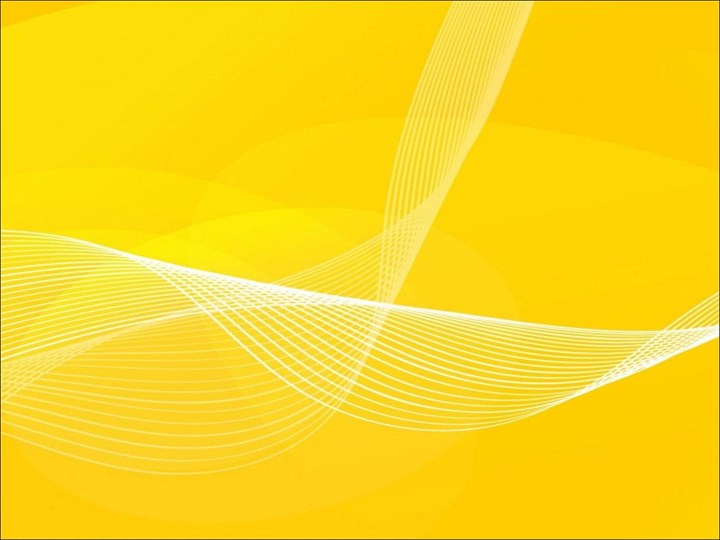 Муниципальное автономное дошкольное образовательное учреждение Детский сад  № 46 «Кот в сапогах» город Нижневартовск
Отчет деятельности
 инструктора по физической культуре
за 2017-2018 учебный год
Выполнила: Пахомова А.А.
Физическое воспитание в дошкольном учреждении осуществляется в соответствии с Программой «От Рождения до школы» - основной общеобразовательной программы дошкольного образования под редакцией Васильевой М.А, Комаровой Т.С., Вераксы Н.Е. и «Программы воспитания и обучения в детском саду» под редакцией М.А. Васильевой, В.В. Гербовой, Т.С. Комаровой 
Выполнение программных требований предусматривает учет возрастных и индивидуальных особенностей детей, состояния их здоровья, физического развития и физической подготовленности.
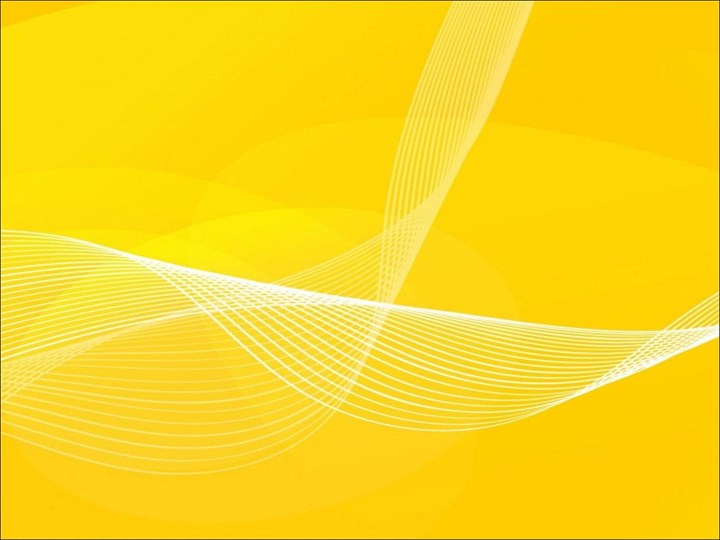 В системе физического воспитания в детском 
саду использую следующие организованные 
формы работы двигательной деятельности детей:
-    физкультурные занятия;
-    утренняя гимнастика ;
подвижные игры и физические упражнения 
на прогулке;
-     пешие прогулки;
-     спортивные праздники и досуги.
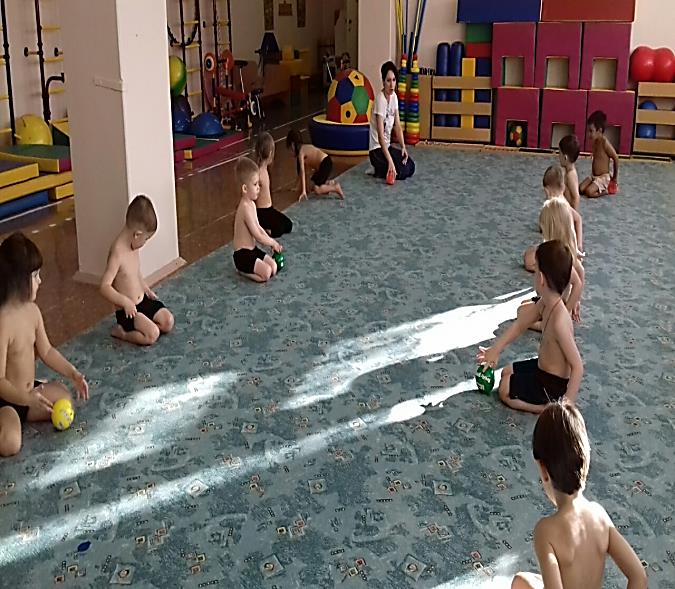 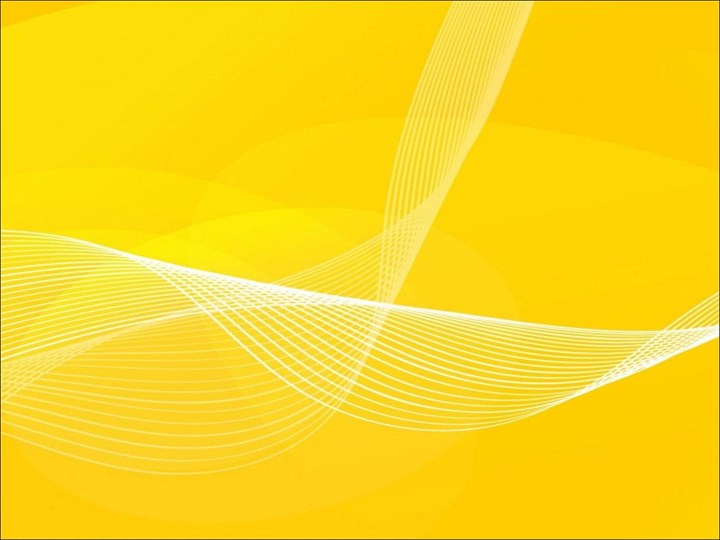 Цель   работы в течение 2017-2018 учебного года:
 формирование у детей интереса и ценностного отношения к занятиям физической культуры путём решения следующих задач:
 развитие физических качеств (скоростных, силовых, гибкости, выносливости и координации);
 накопление и обогащение двигательного опыта детей (овладение основными движениями);
 формирование у воспитанников потребности в двигательной активности и физическом совершенствовании.
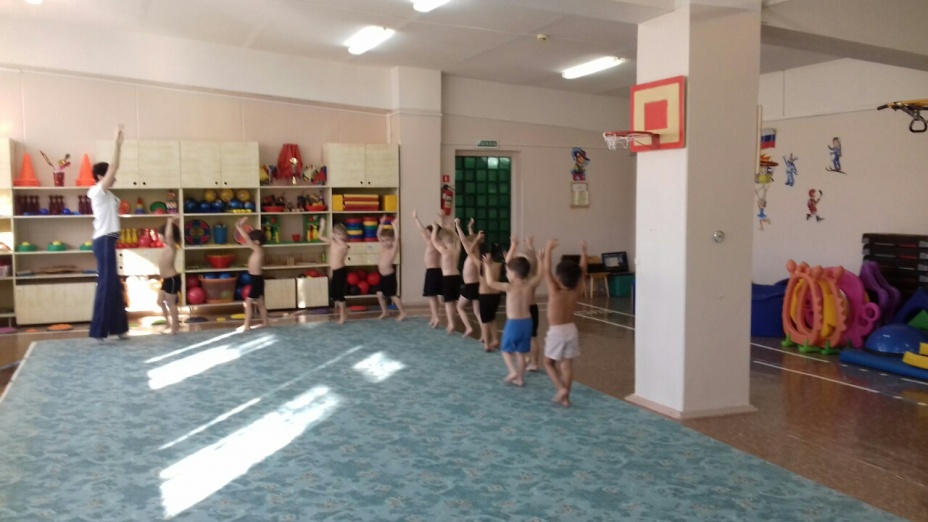 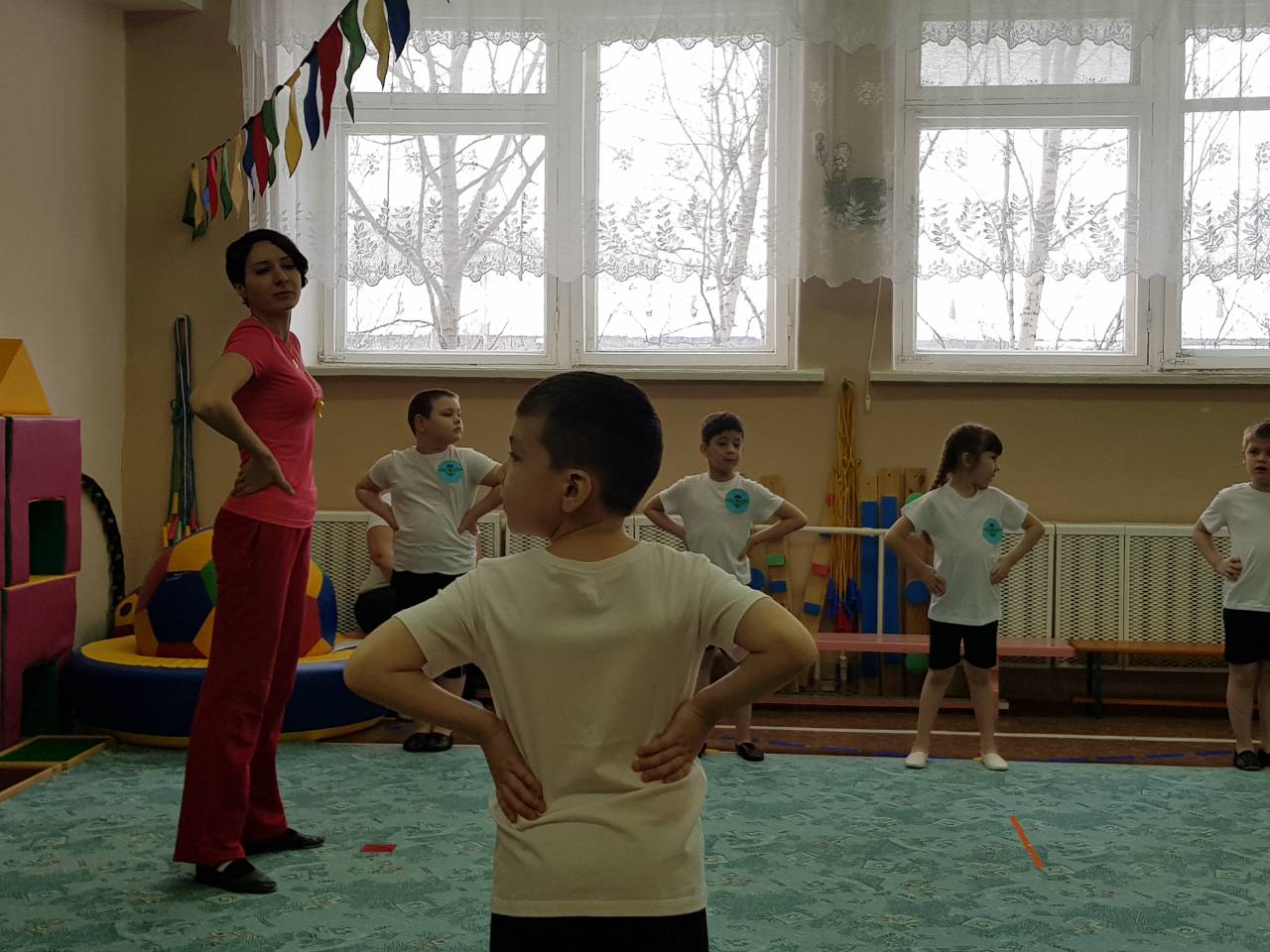 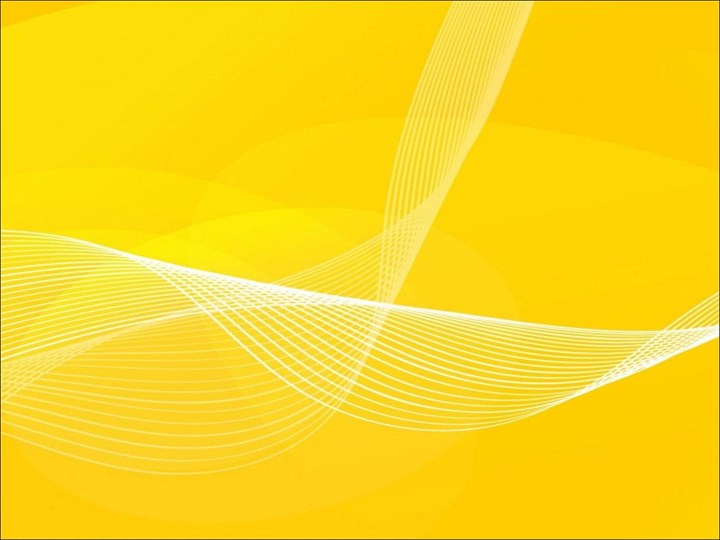 При организации физкультурного занятия обязательно учитываю:
 физические нагрузки;
оптимальную двигательную активность детей;
чтобы каждое предыдущее занятие быть связано с последующим и составляло систему занятий;
соответствие возрасту и уровню подготовленности детей;
имеющееся оборудование и музыкальное сопровождение.
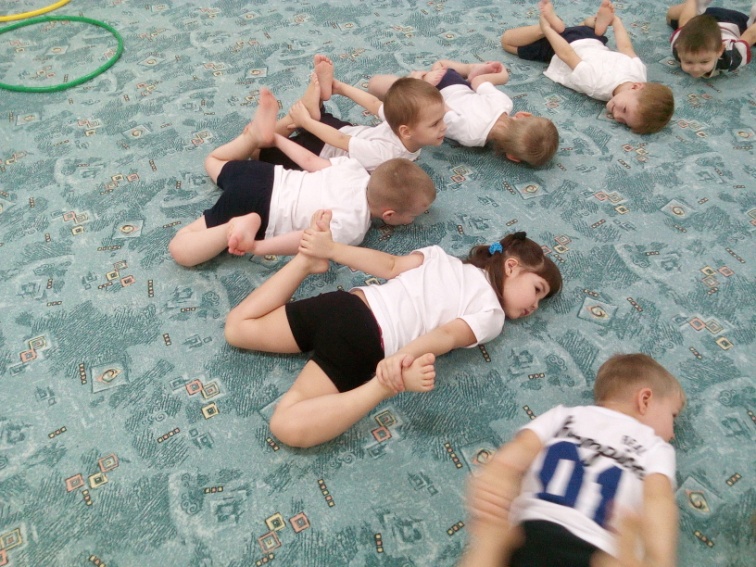 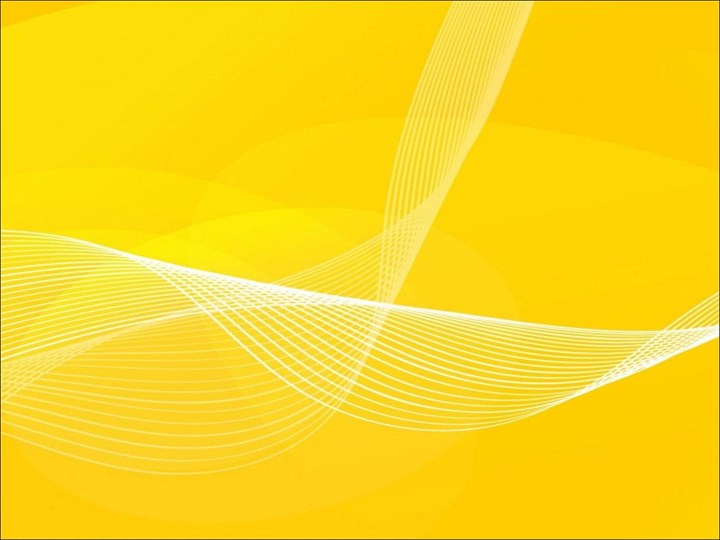 Уровень развития физических качеств и навыков у дошкольников на начало 2017 учебный год составил:
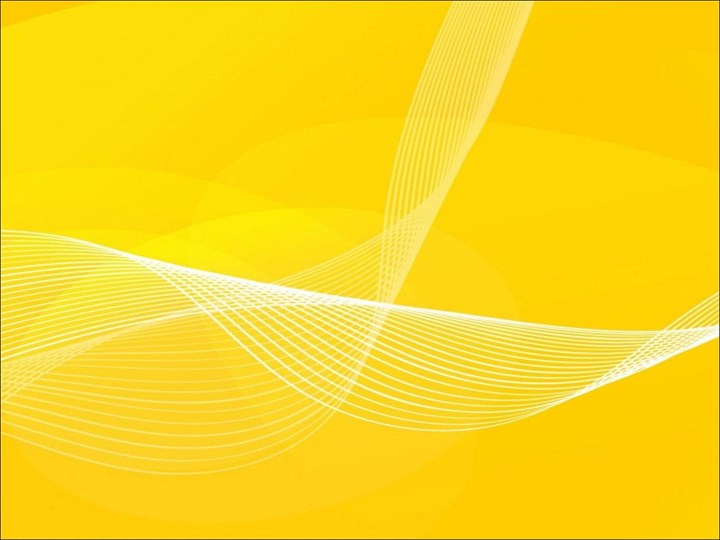 Уровень развития физических качеств и навыков у дошкольников на конец 2018 учебный год составил:
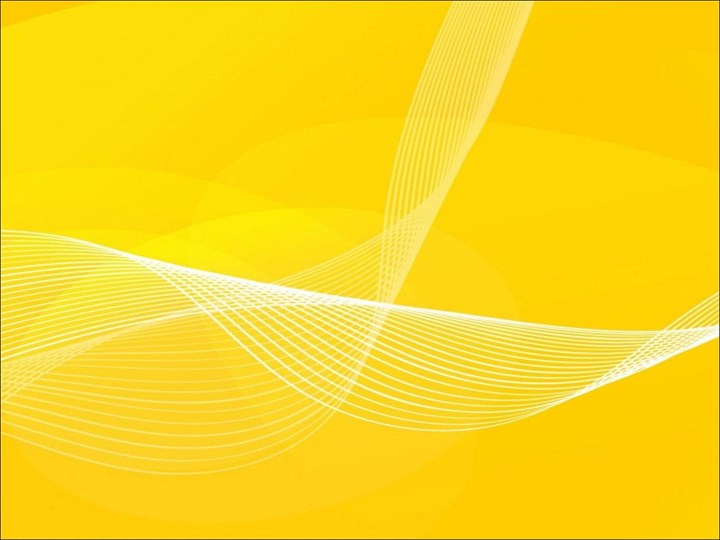 В течение года были проведены следующие досуги, мероприятия и соревнования:

Спортивно развлечение Дню Защитника Отечества "Рота, подъём"
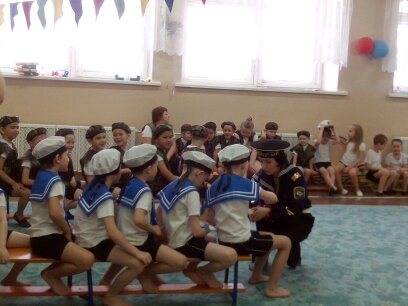 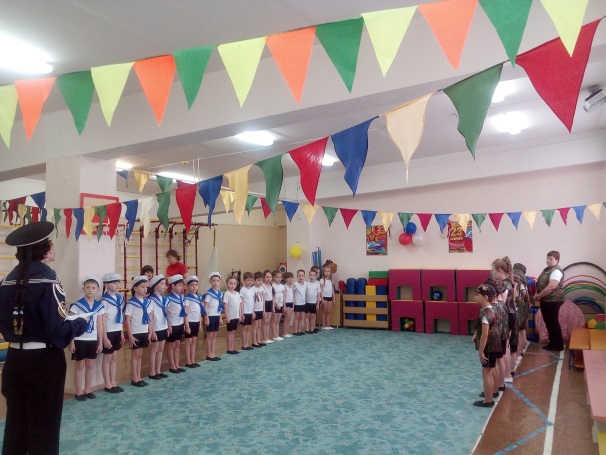 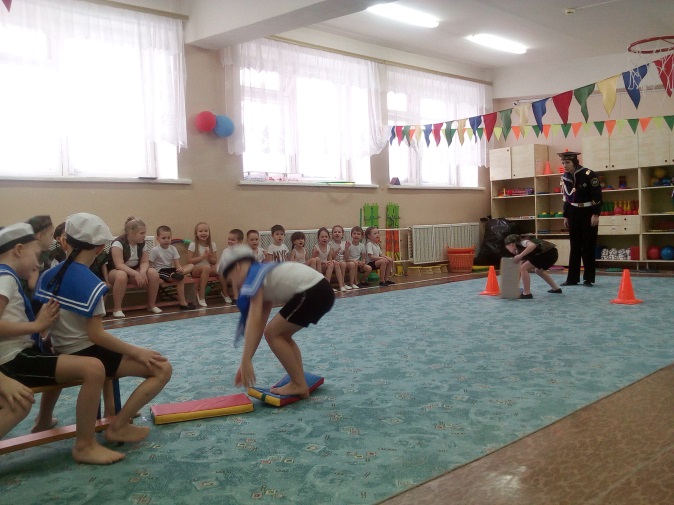 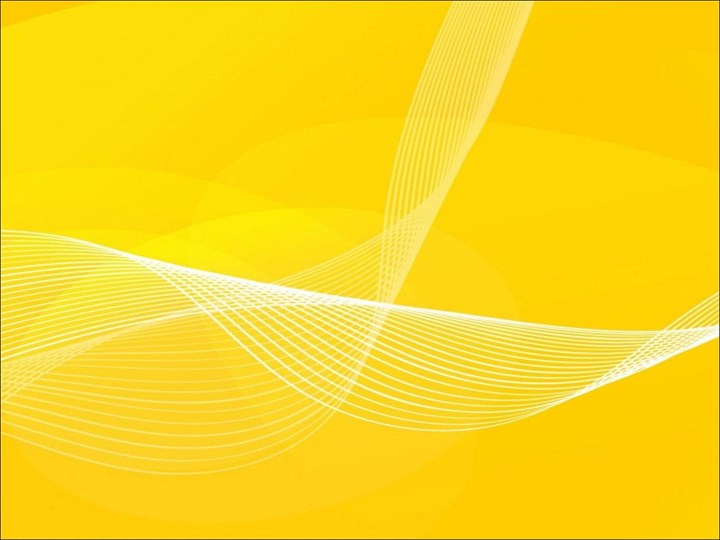 Спортивный праздник с участием родителей 
«Русские богатыри»
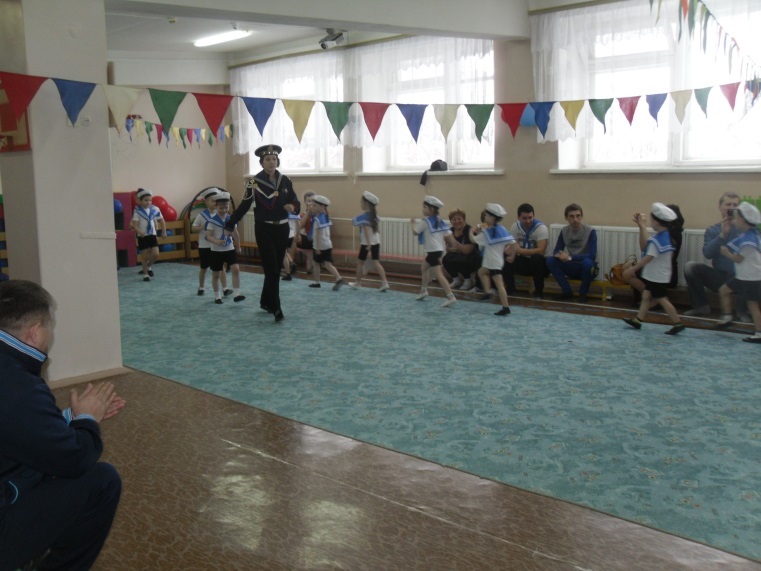 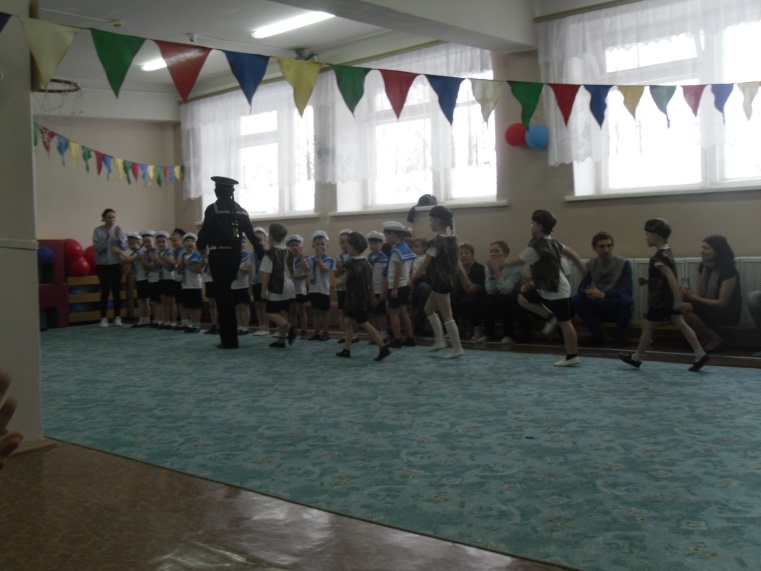 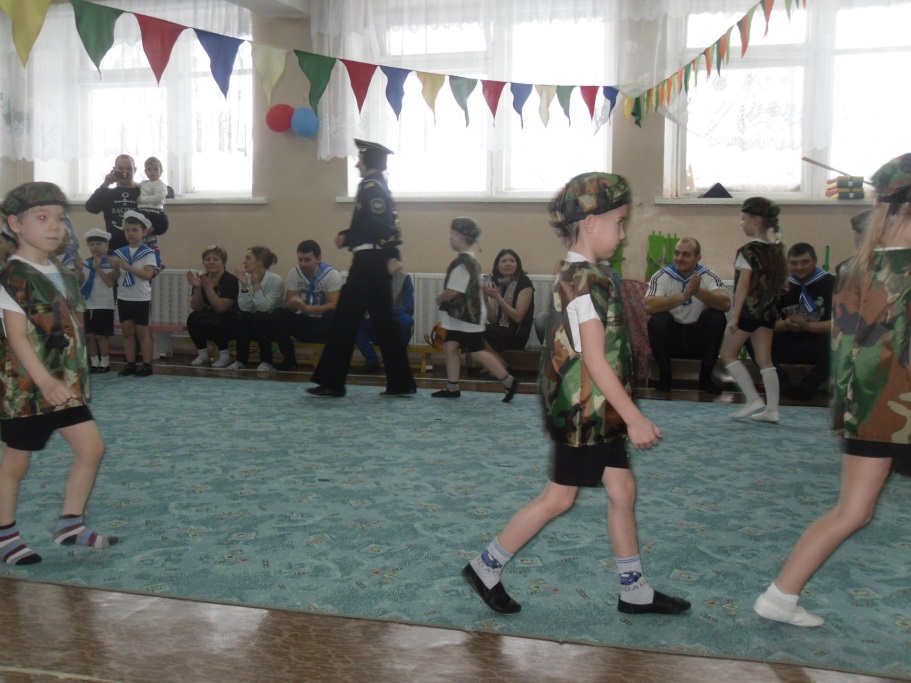 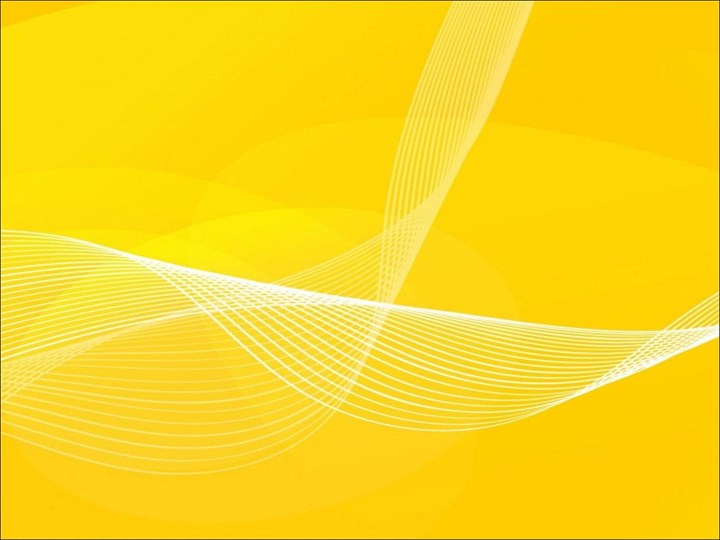 Спортивное-музыкальное развлечение, посвященное 9 мая
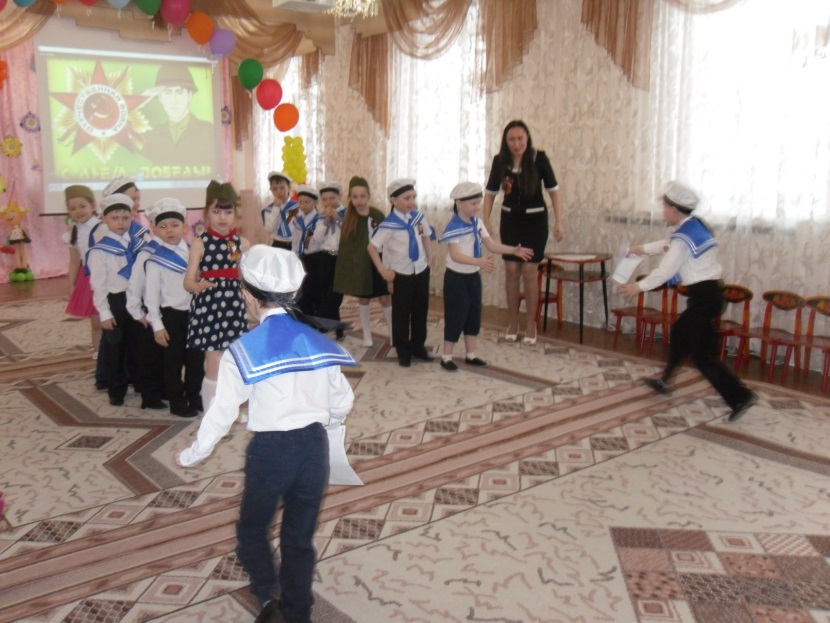 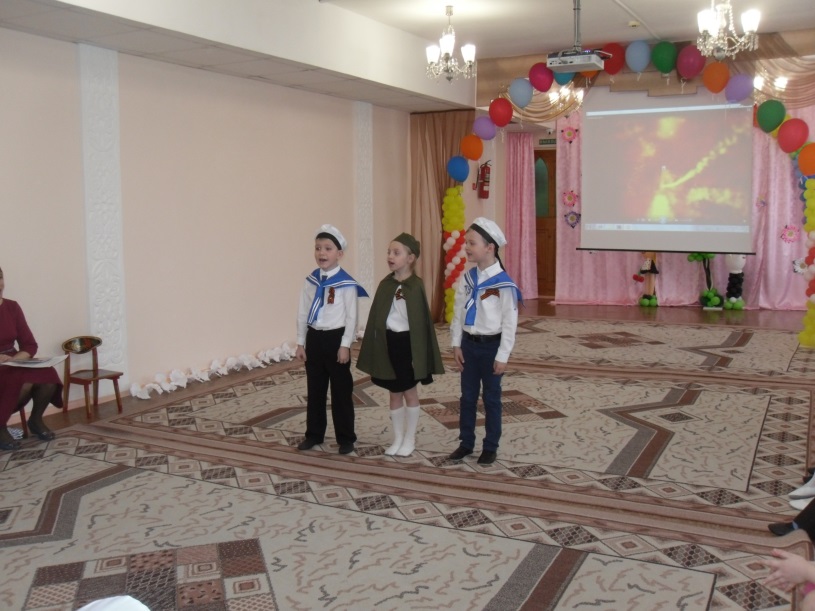 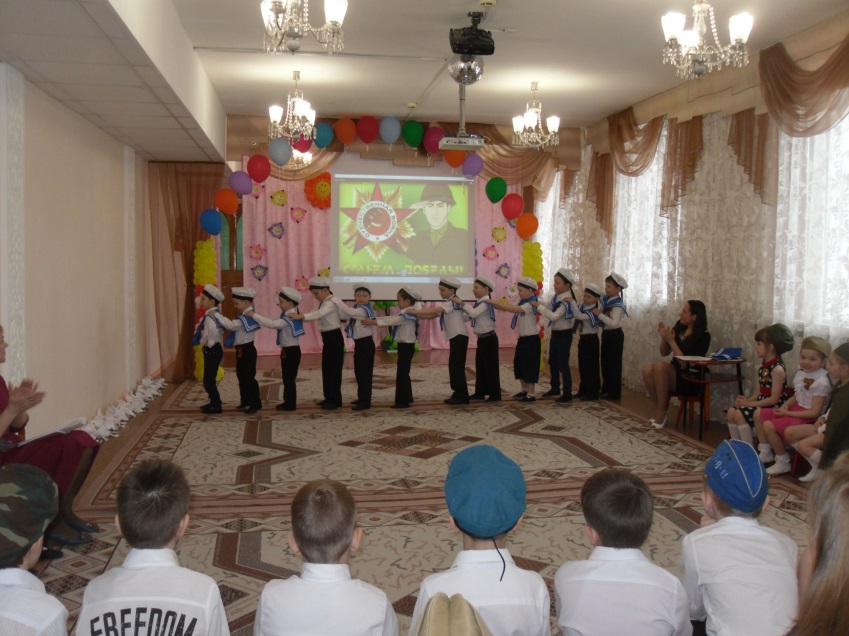 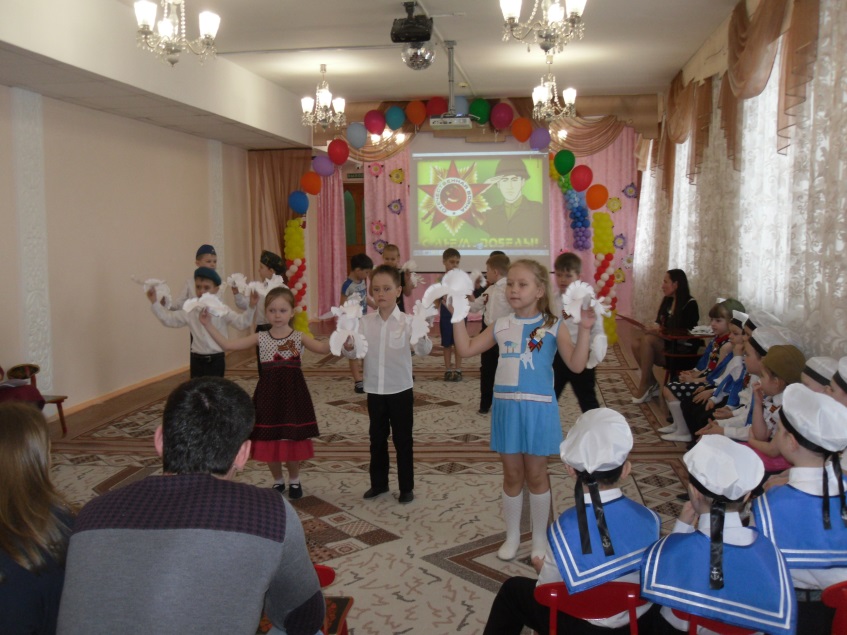 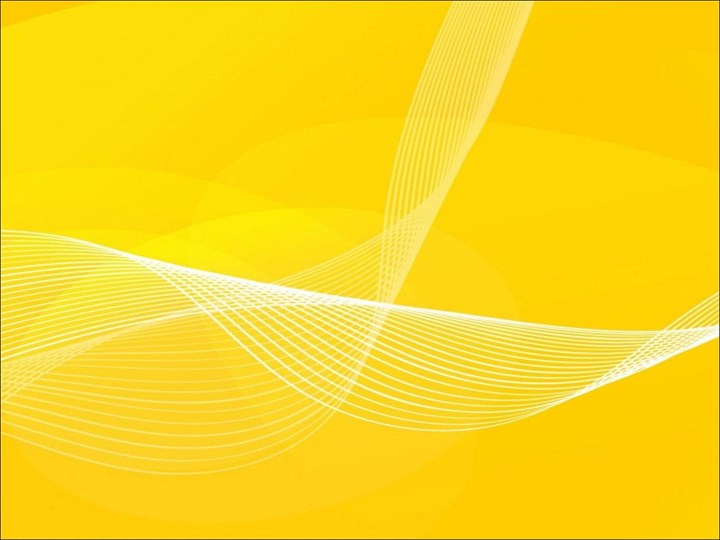 Спортивное развлечение «День здоровья»
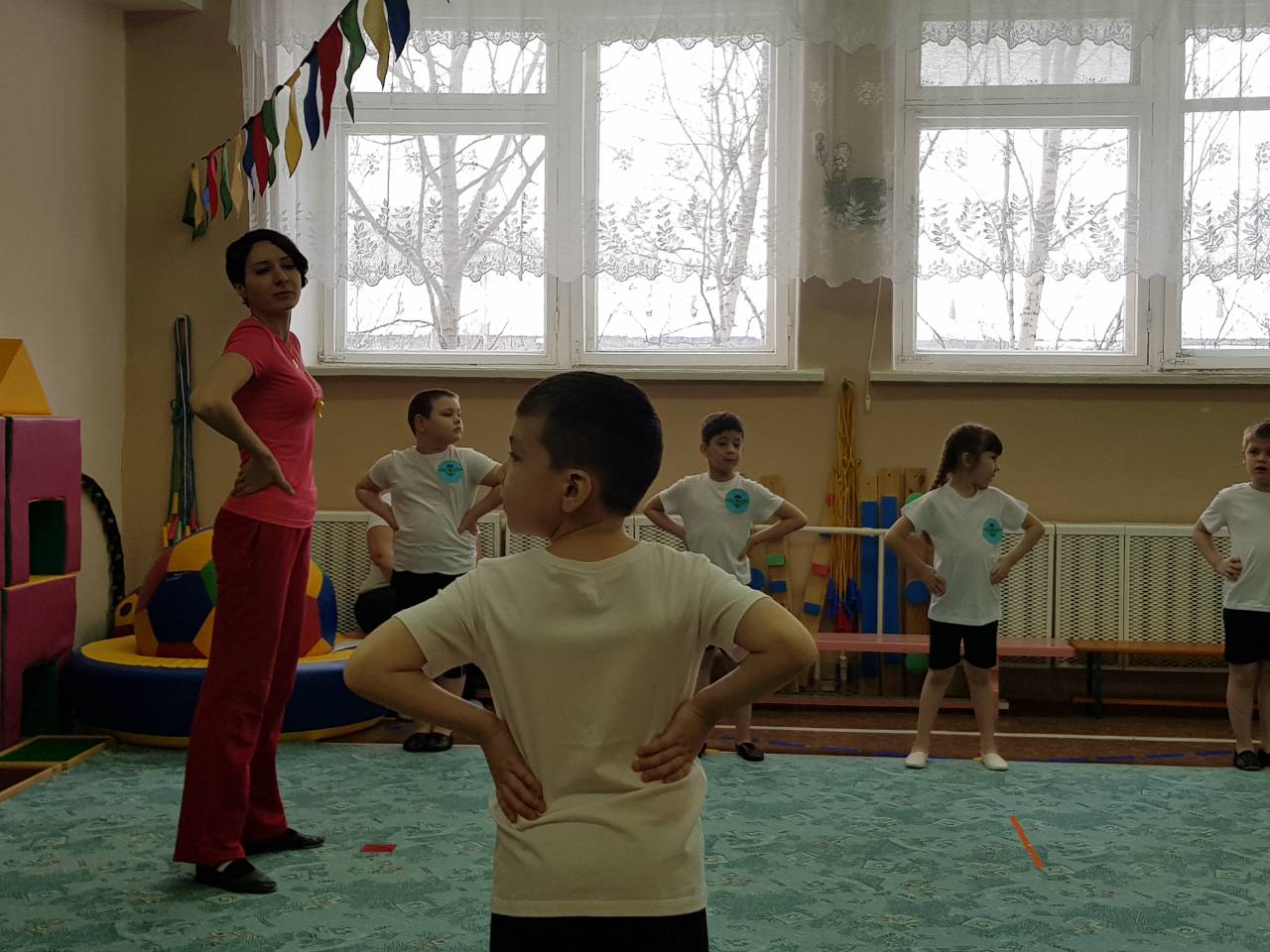 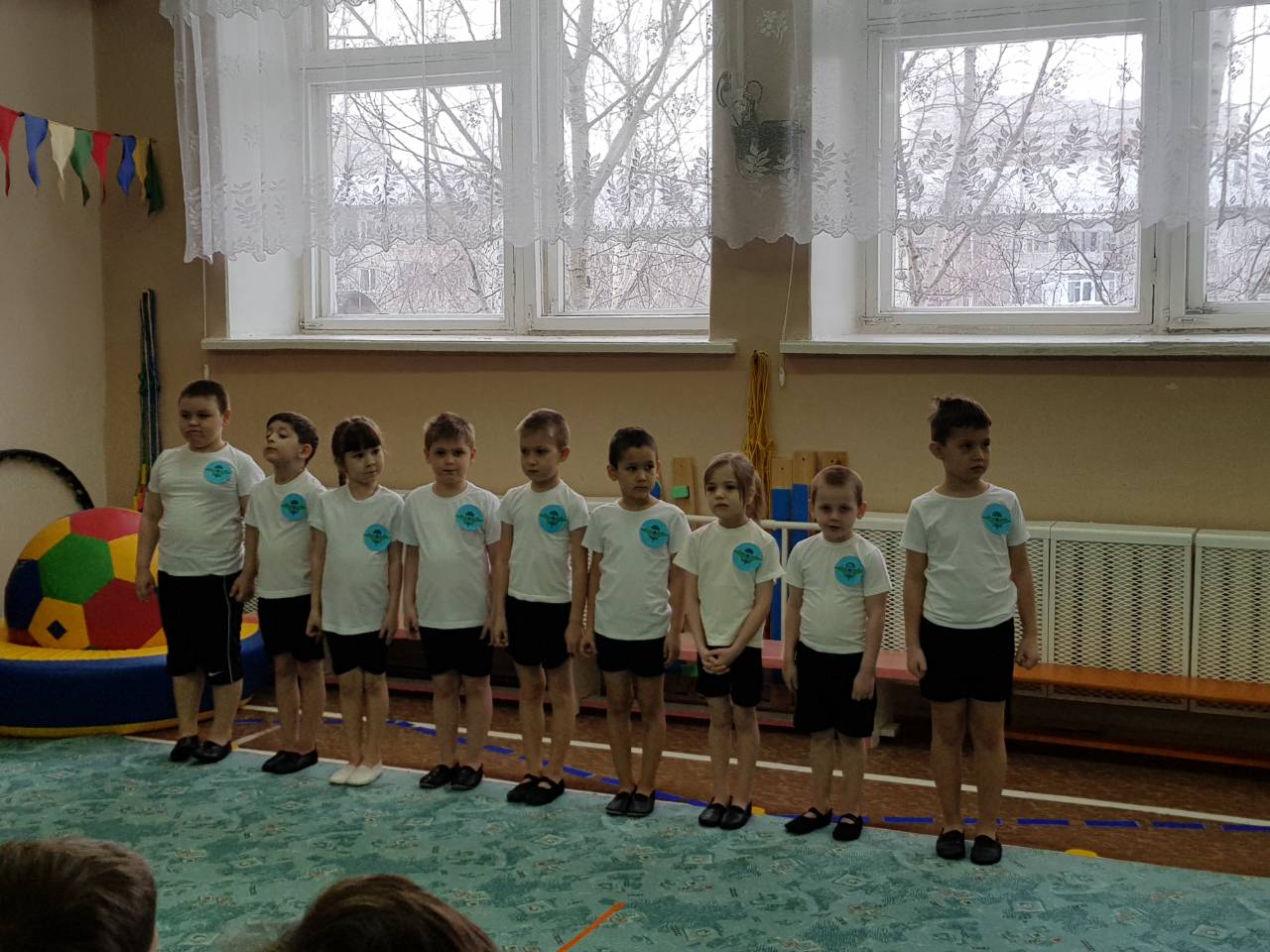 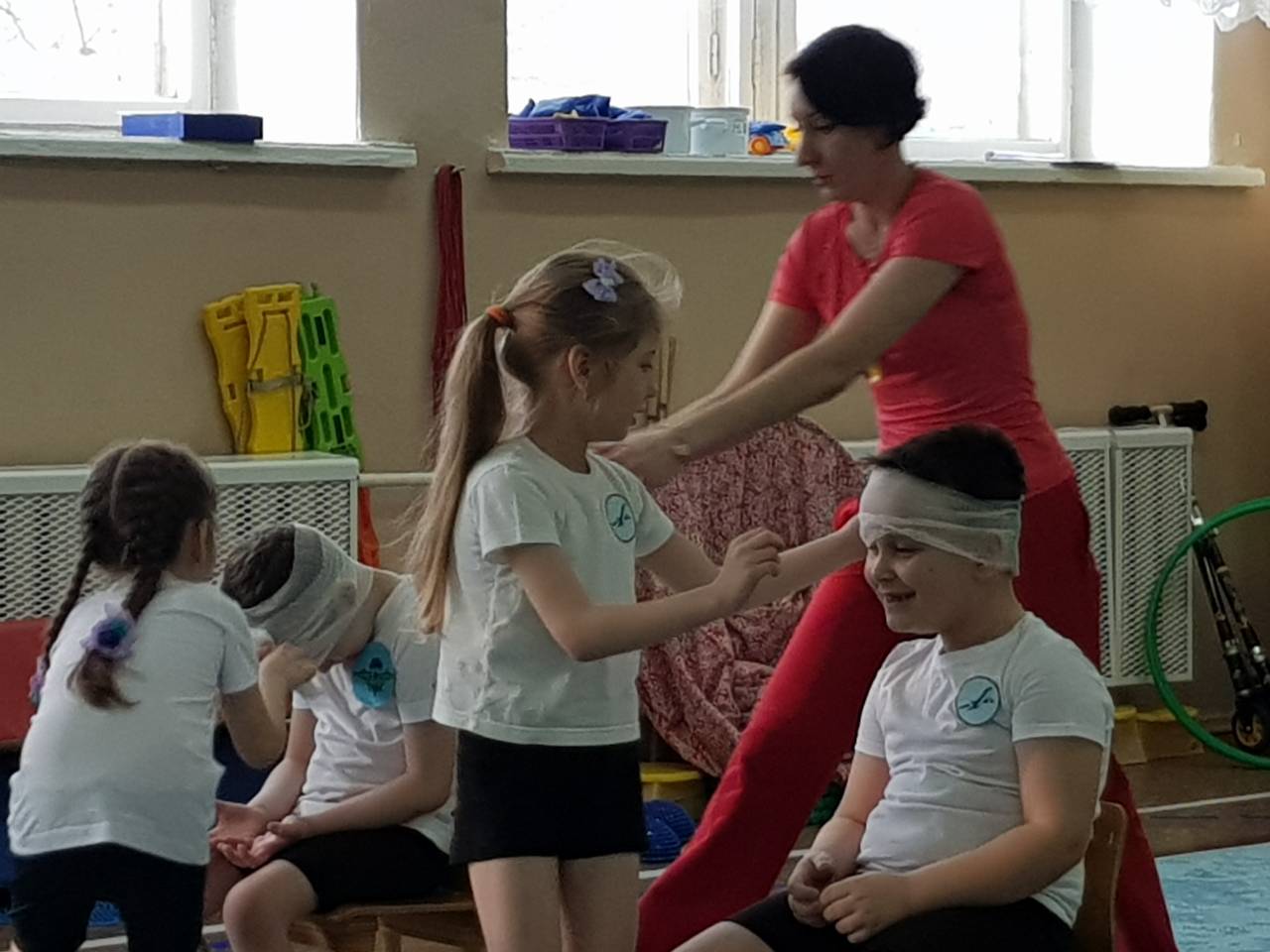 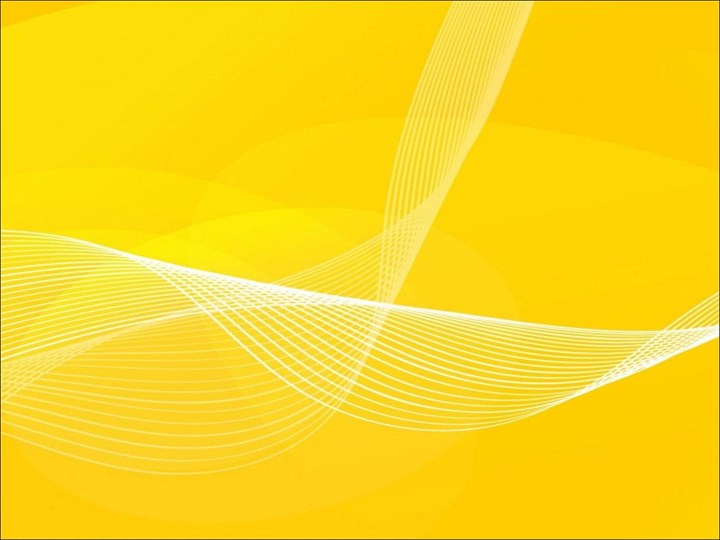 Конкурс на лучшую стенгазету 
«Мы за ЗОЖ»
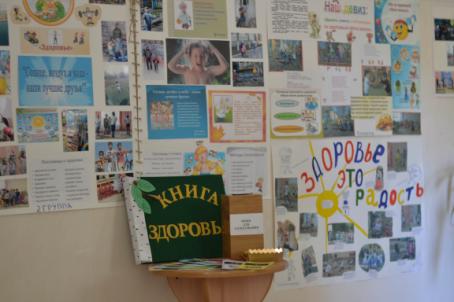 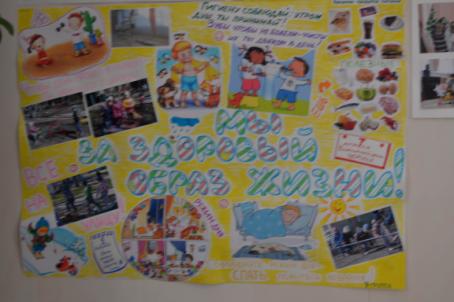 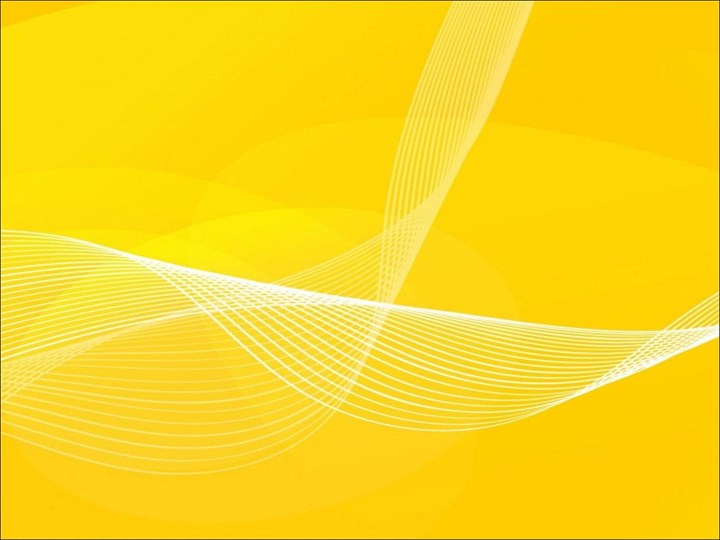 Выставки детских работ :
- «Огонь - друг, огонь – враг» по ППБ;
«Макет дорожного знака» по ПДД;
- «Спорт – это здоровье» по ЗОЖ.
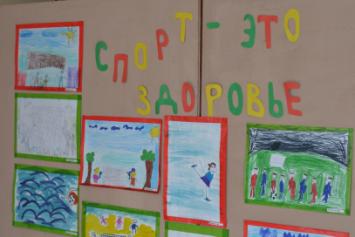 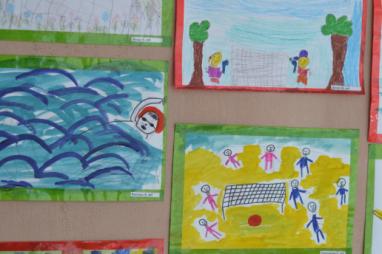 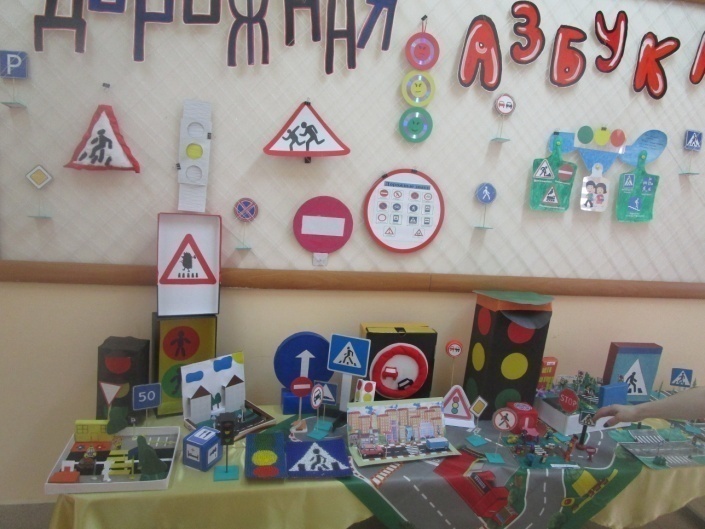 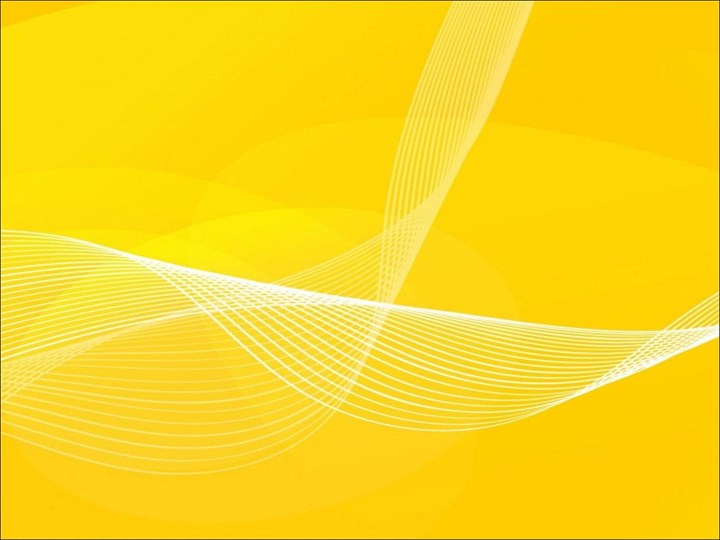 Спортивное соревнования «Губернаторские состязания»
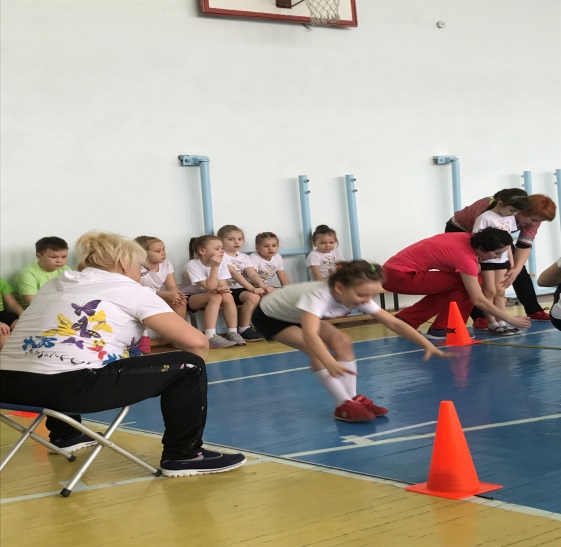 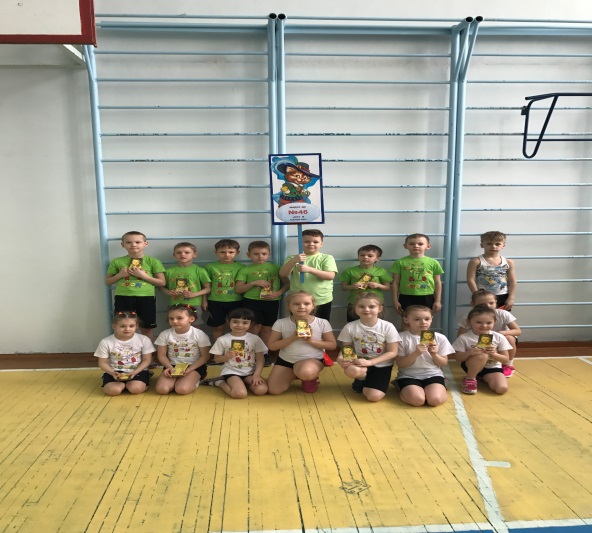 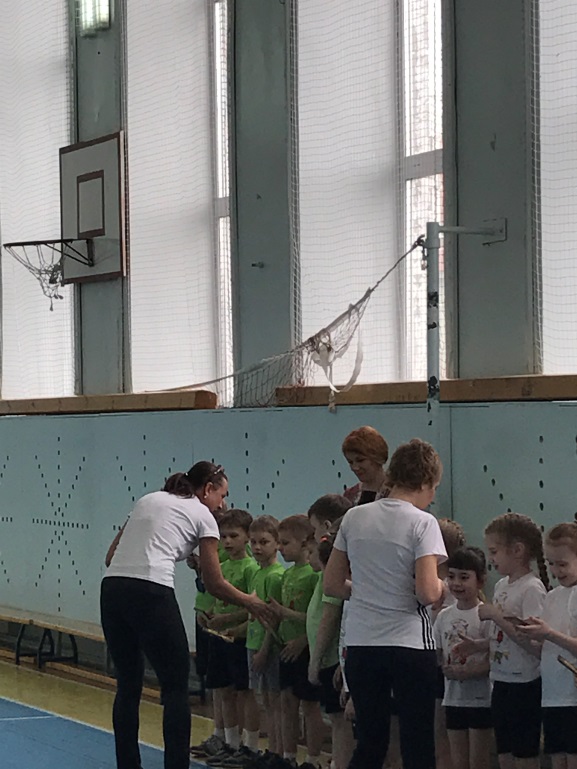 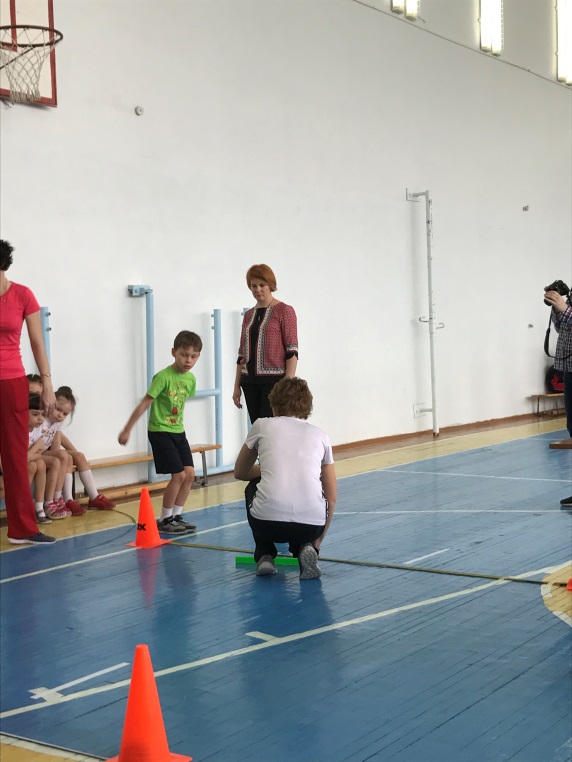 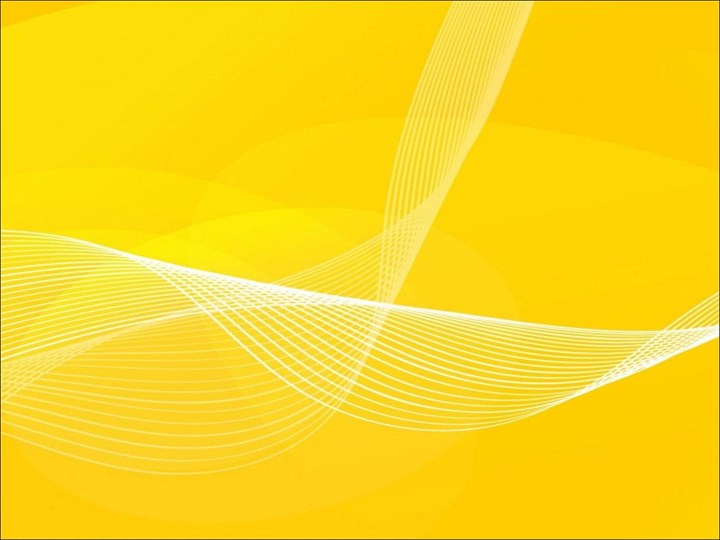 Спортивное соревнования «Веселые старты»
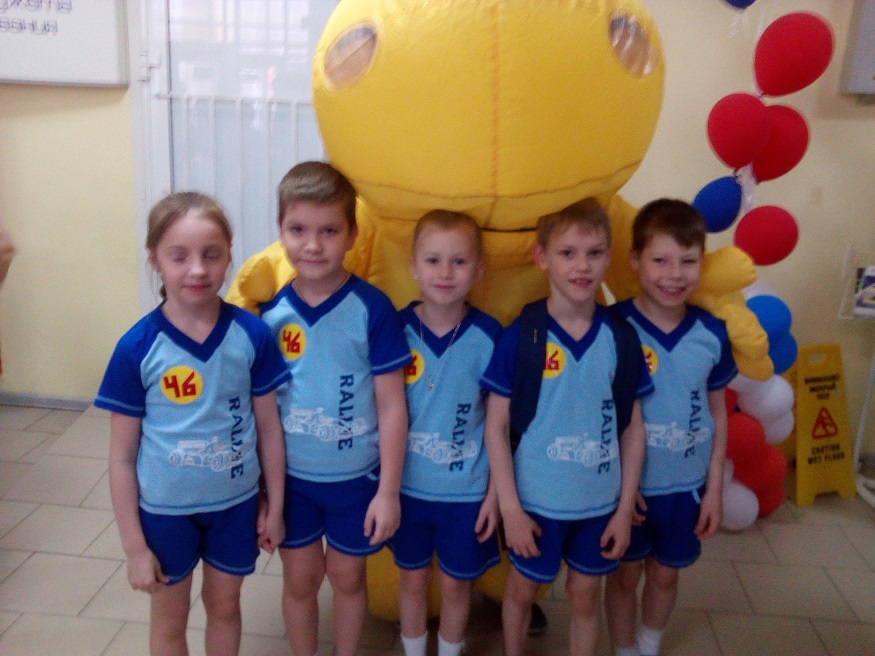 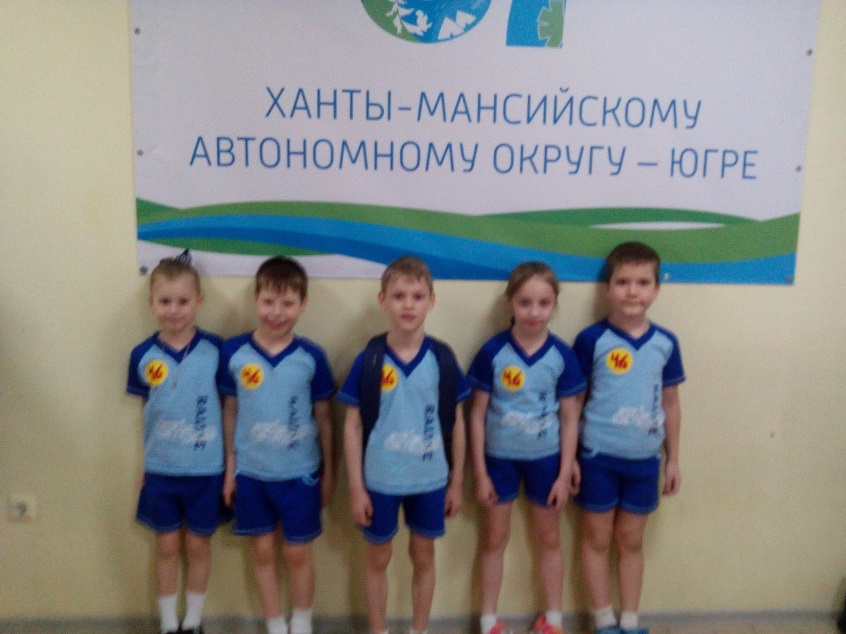 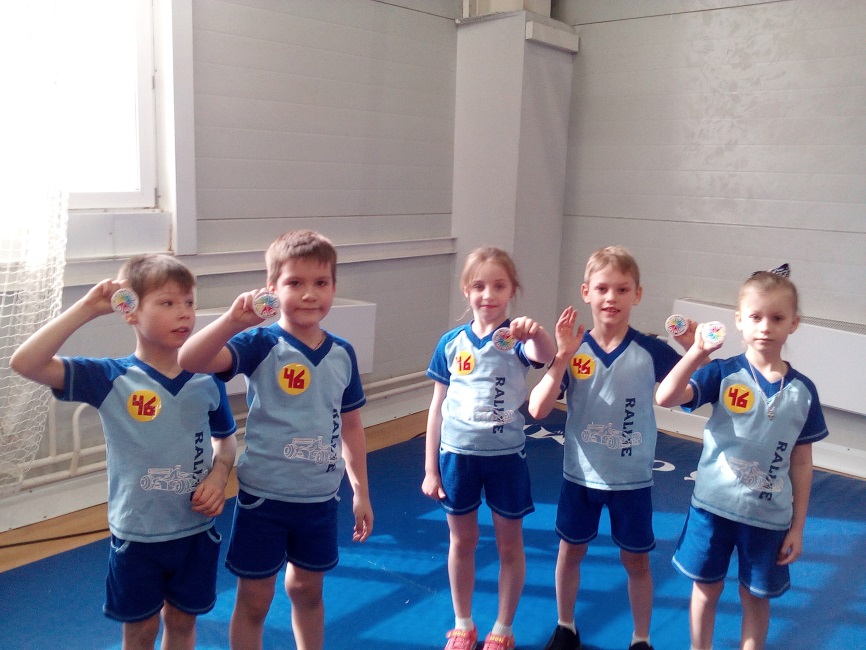 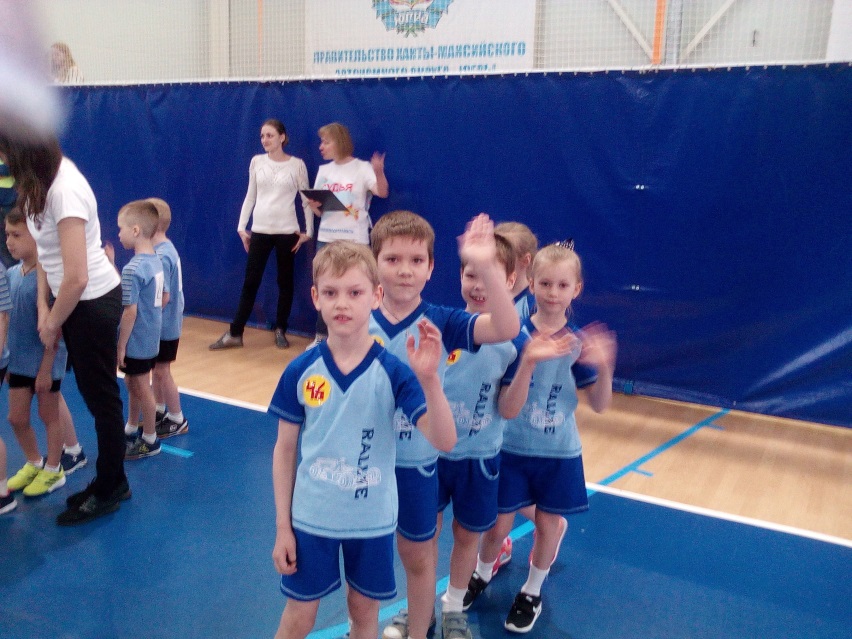 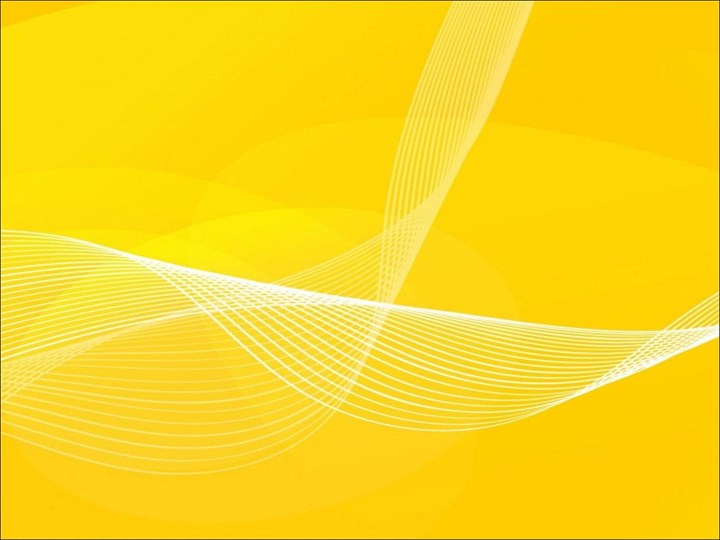 Спортивное соревнования «общая физическая подготовка ОФП»
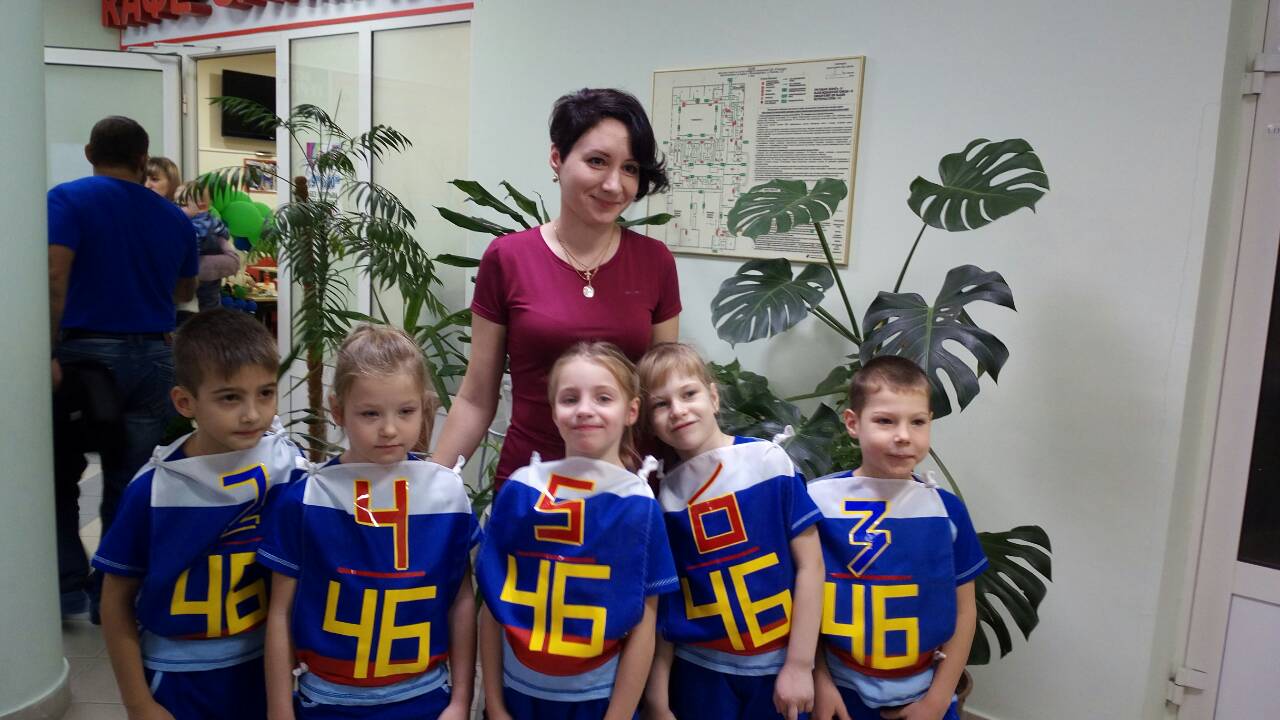 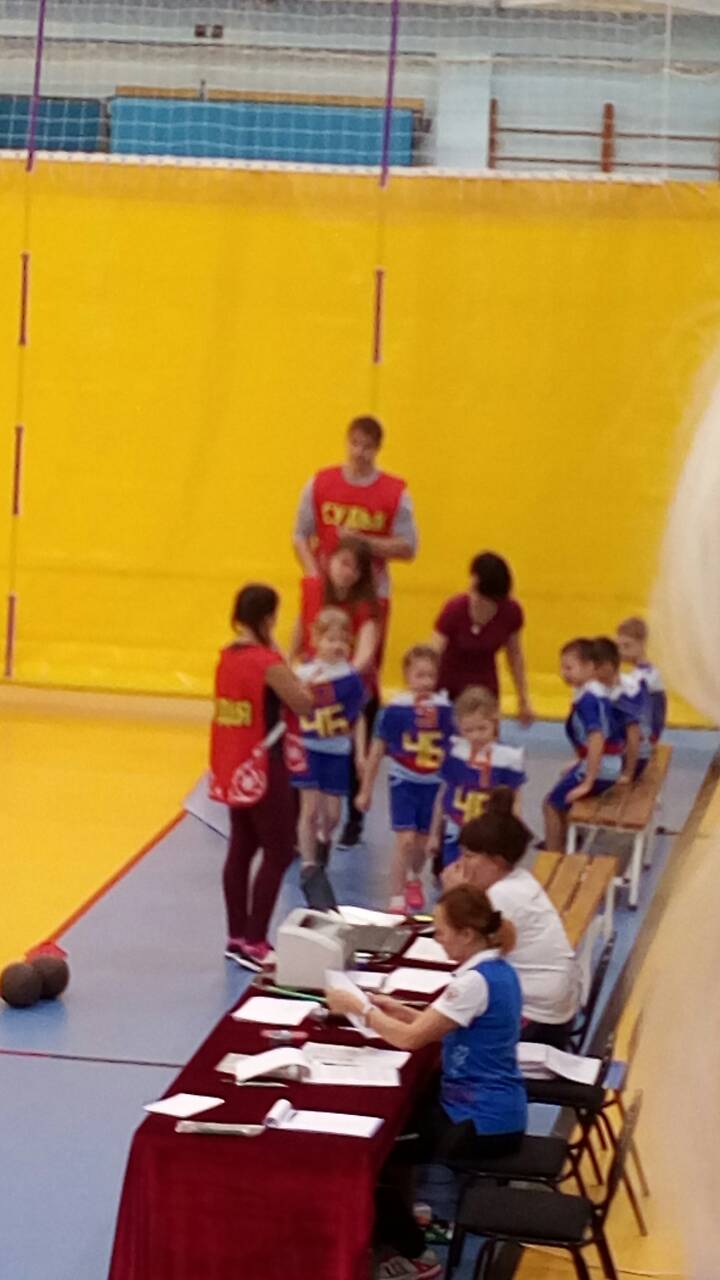 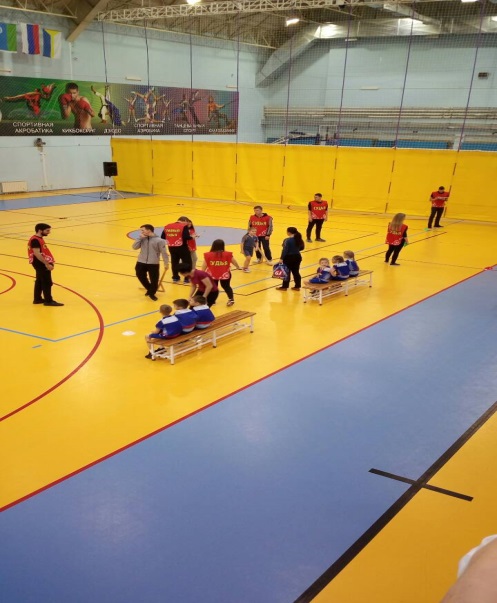 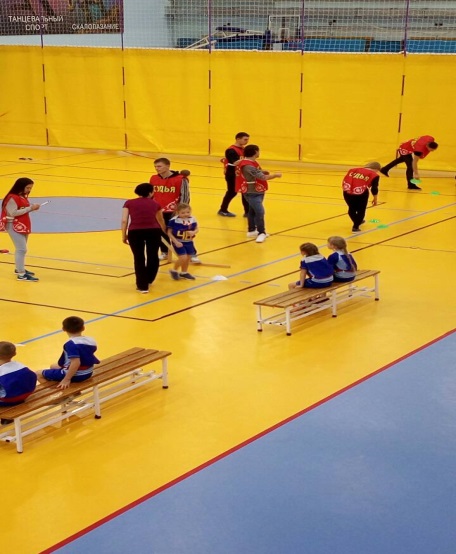 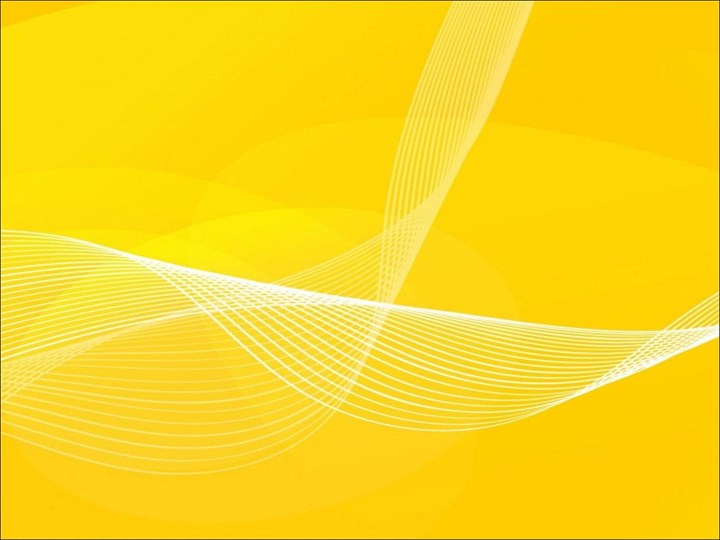 При взаимодействии с родителями создали с детьми в группах альбом «Семейные достижения семьи»
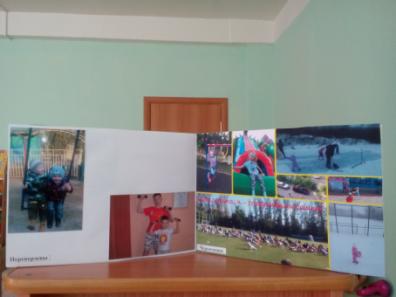 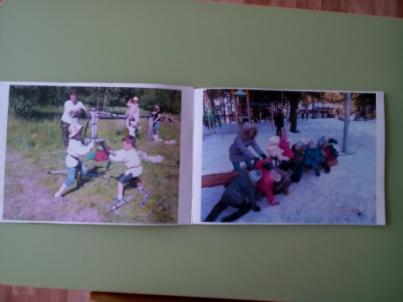 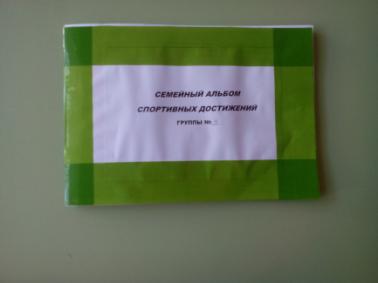 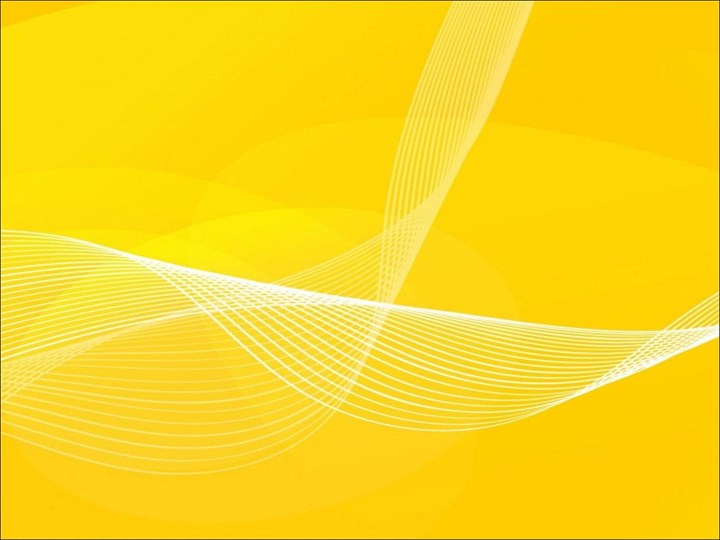 Также провела мастер-классы для родителей по Игровому стретчингу и по изготовлению нестандартного оборудования
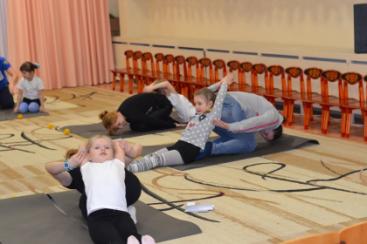 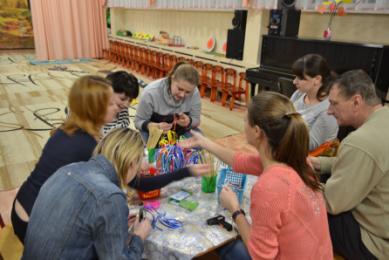 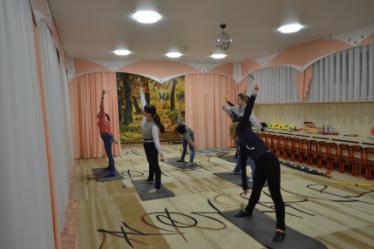 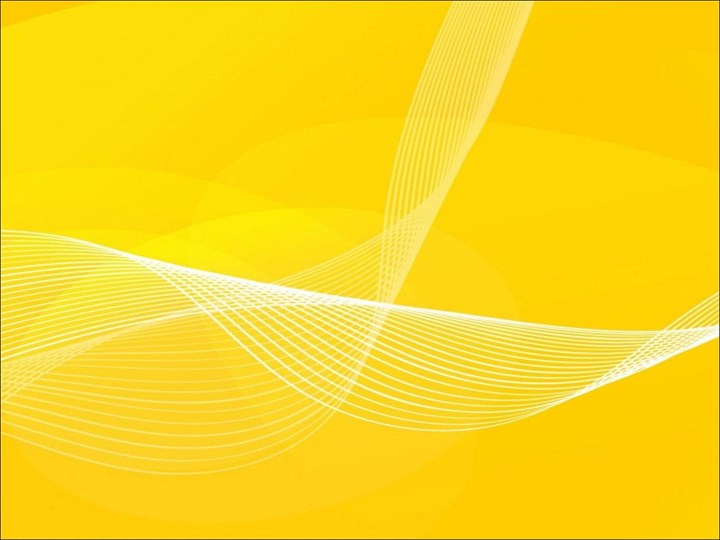 Мною были разработаны и реализованы проекты:

 Проект по использованию здоровосберегающих технологий в МАДОУ ДС № 46 «Кот в сапогах» ;

 Проект по развитию физических качеств детей
 «Игровой стретчинг».
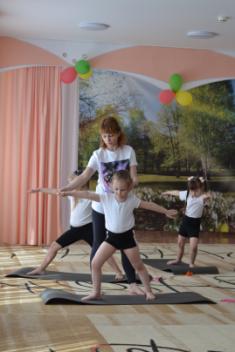 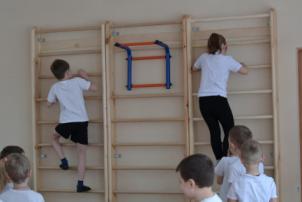 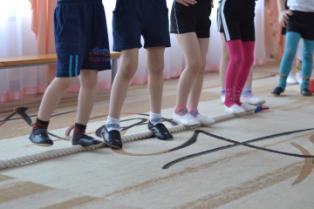 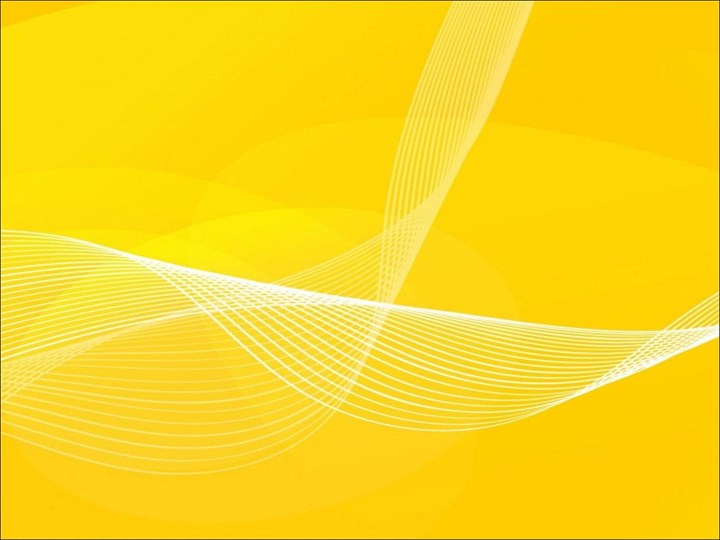 По итогам диагностики по уровню физического развития наблюдается стабильный рост детей с высоким и средним уровнем физической подготовленности. Ребята с удовольствием занимаются физическими упражнениями, участвуют в подвижных играх. Движения детей становятся более мотивированными, упорядоченными, дети научились понимать связь между характером движений и их целью – выполнение определенных задач. Дети отличаются высокой работоспособностью, они становятся сильными, выносливыми, ловкими, гибкими. Повышению уровня физической подготовленности также способствует налаженная работа по взаимодействую с воспитателями групп, музыкальными руководителями, родителями.
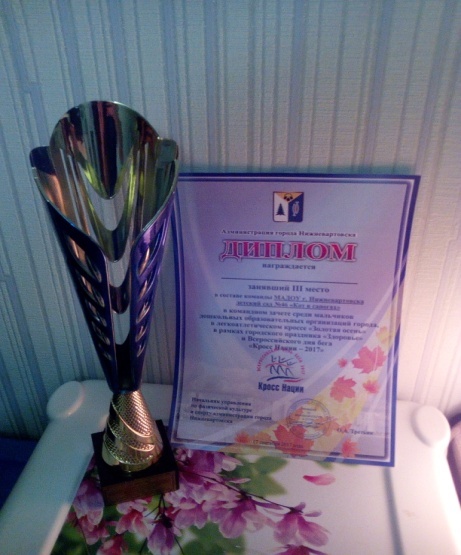 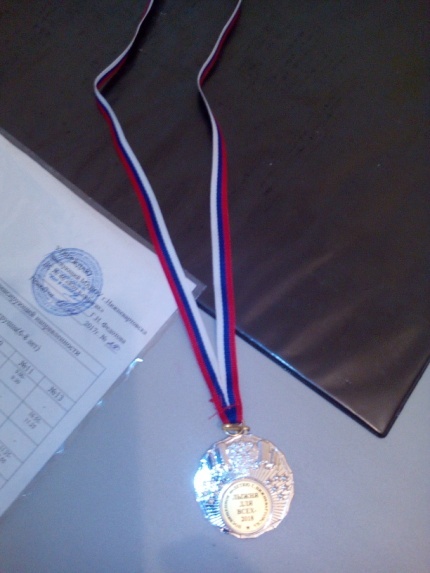 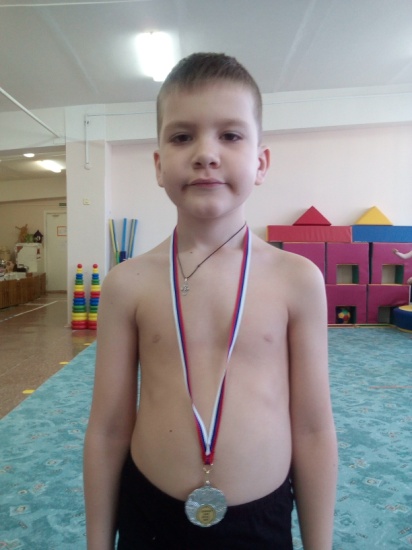 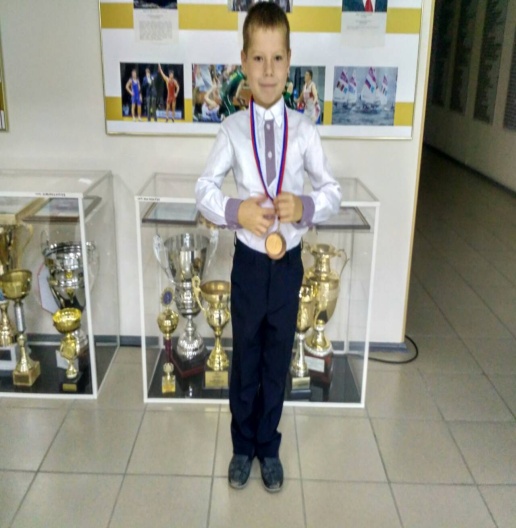 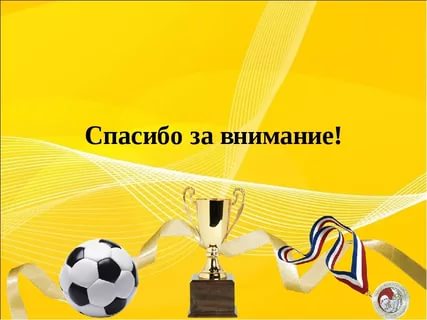